嘉義縣114年度特殊教育行政未設特教班級學校場次
太保國小特教組長
林雅慧老師
114.04.25
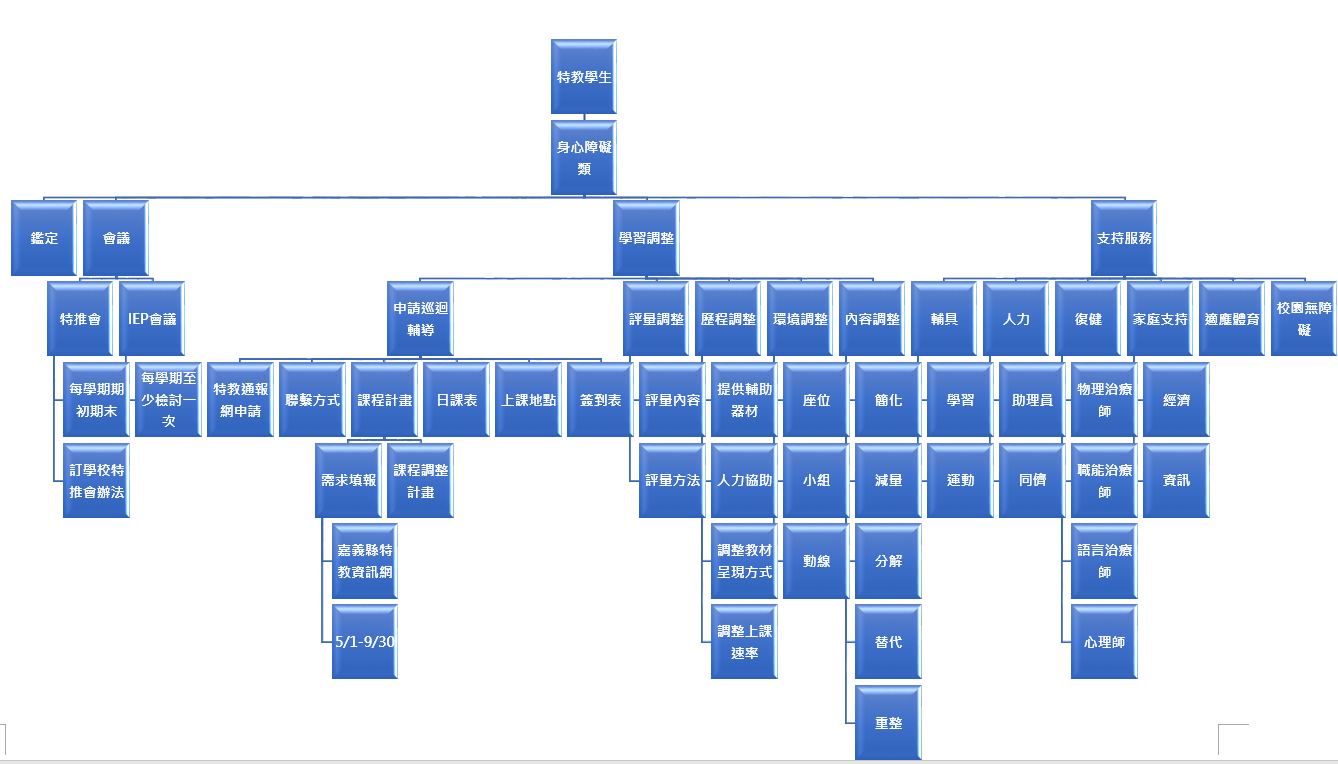 特教業務
重要網頁_嘉義縣特教資訊網
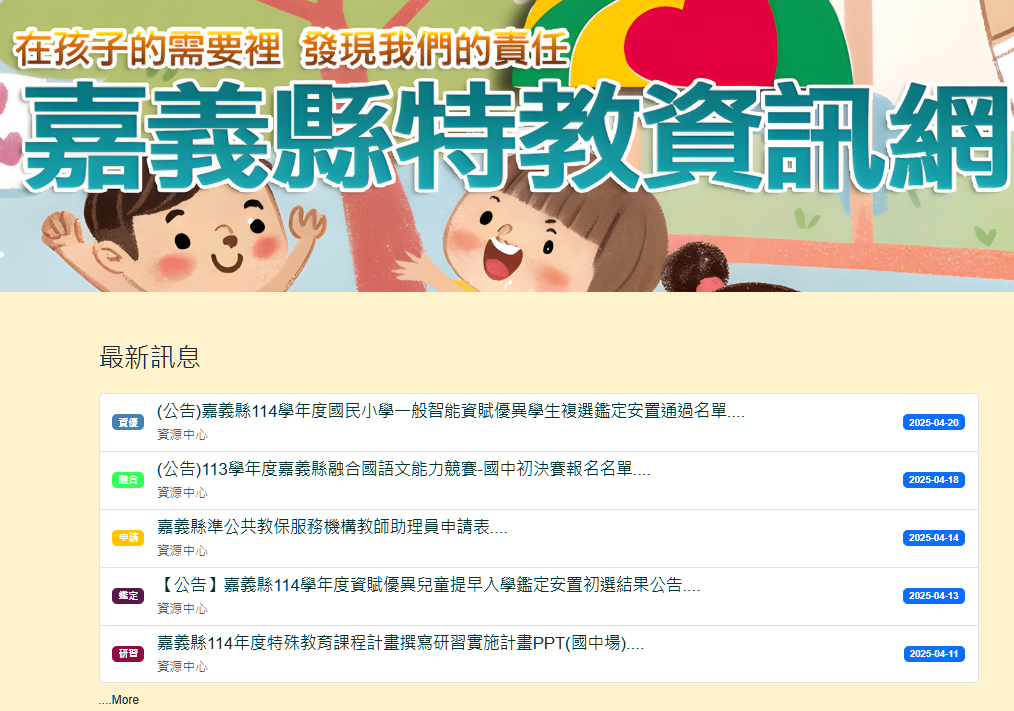 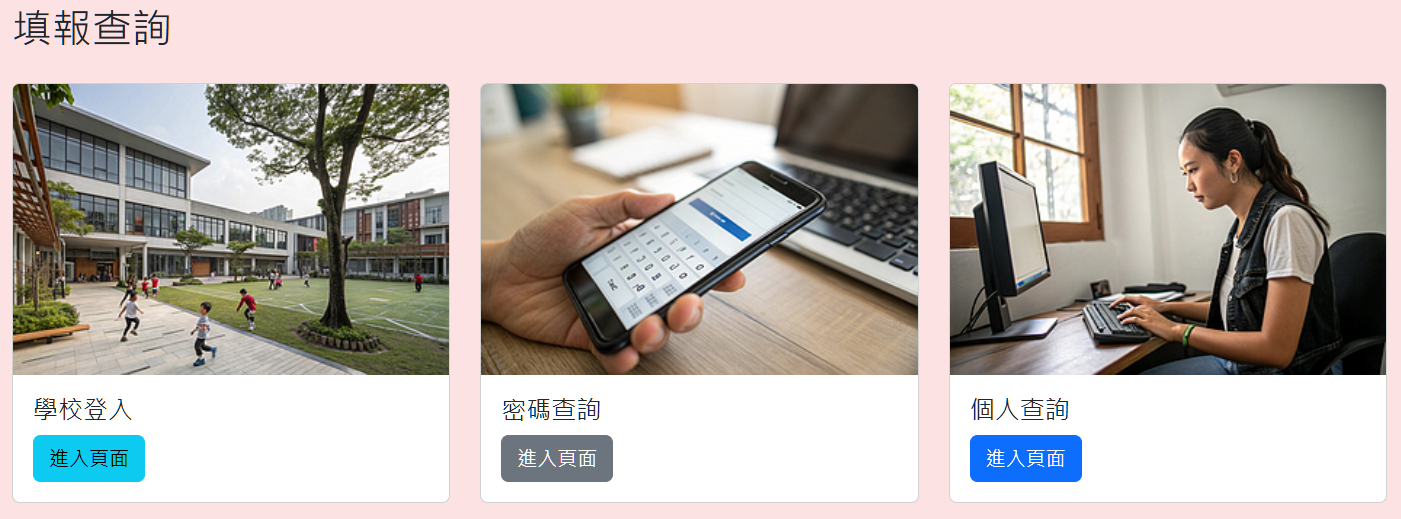 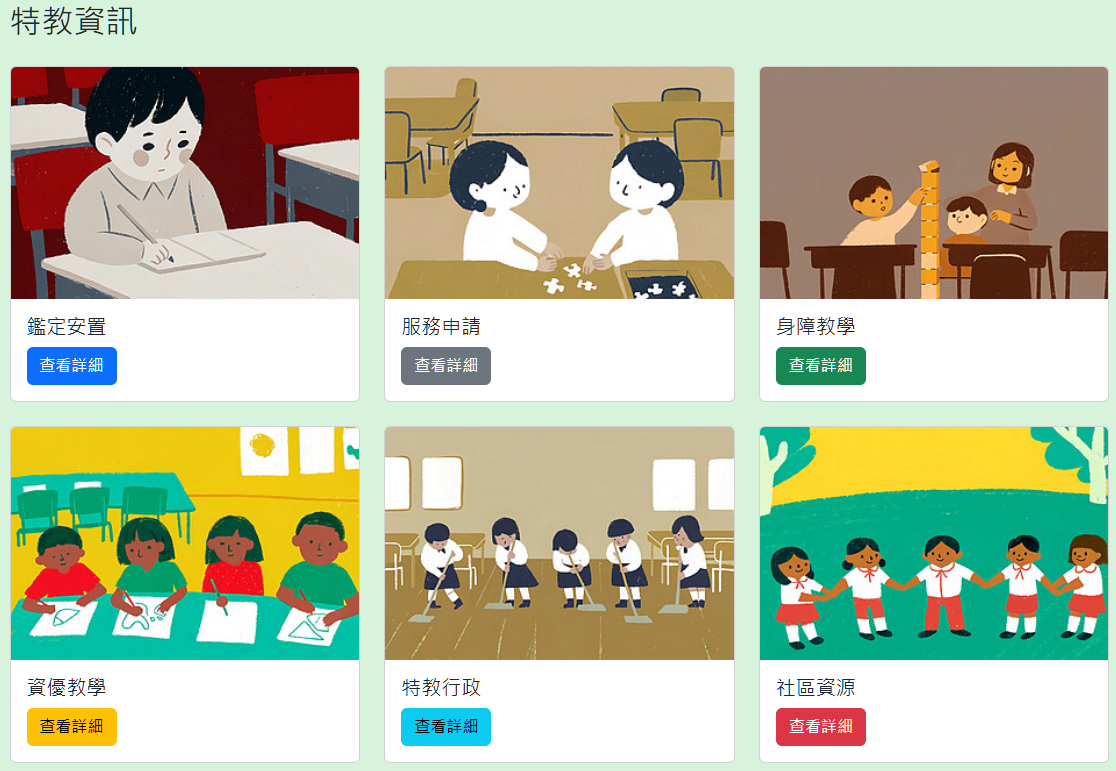 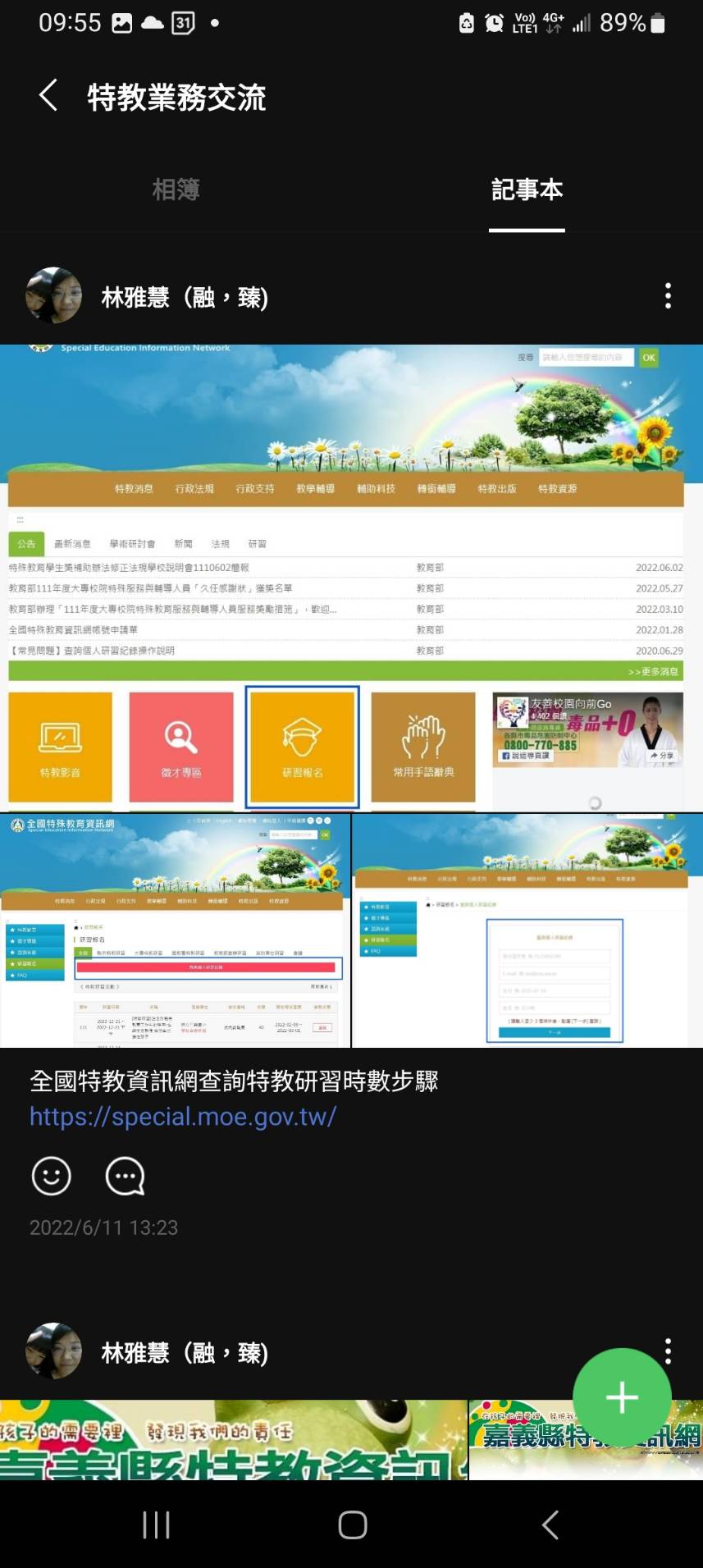 LINE群組的記事本
學校特教業務辦人若有更換，請在退出前邀請新人入群組，並提醒閱讀群組記事本。

114年度
嘉義縣特教資訊網
全國特教資訊網
均改版
重要網頁_全國特殊教育資訊網
常用功能：
網站登入
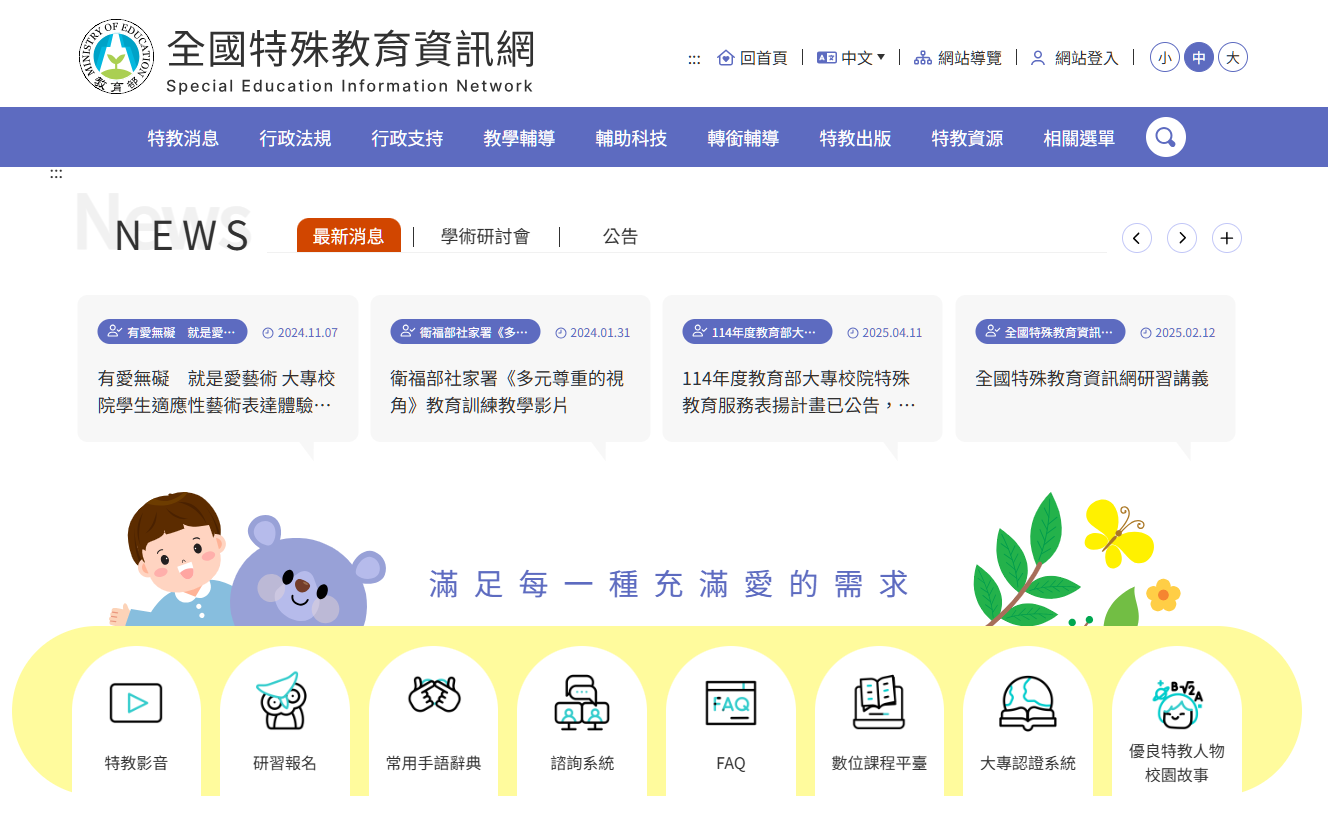 常用功能：
報名特教研習
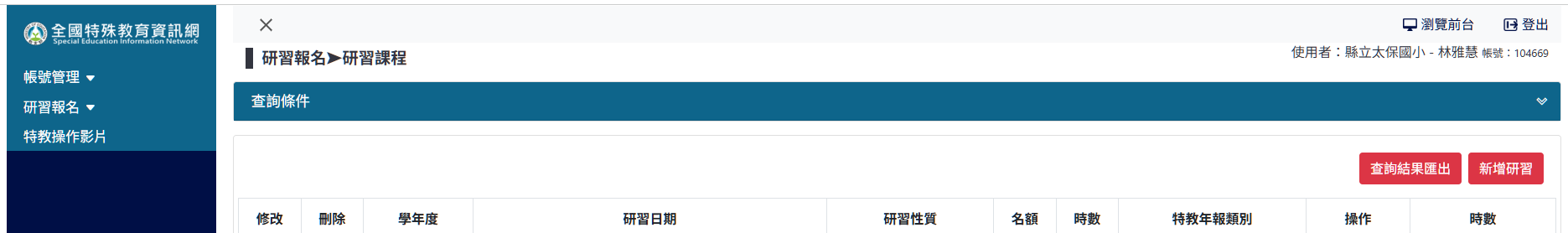 重要網頁_全國特殊教育資訊網
常用功能：
網站登入-開設研習
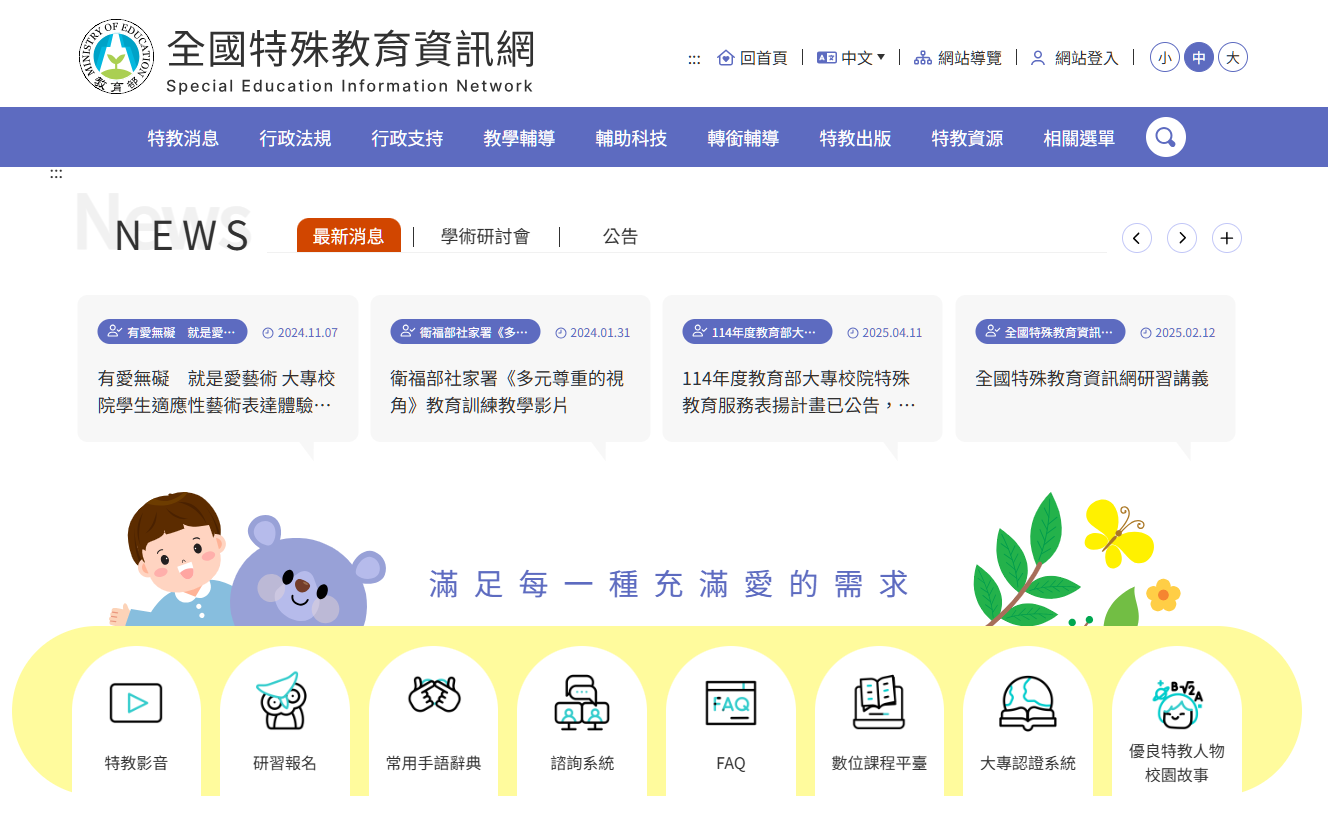 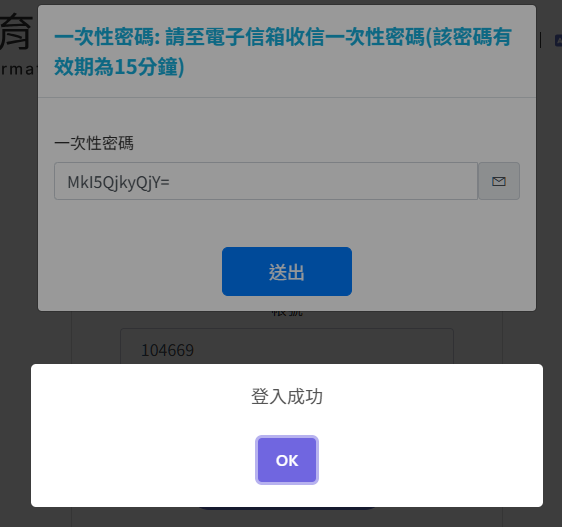 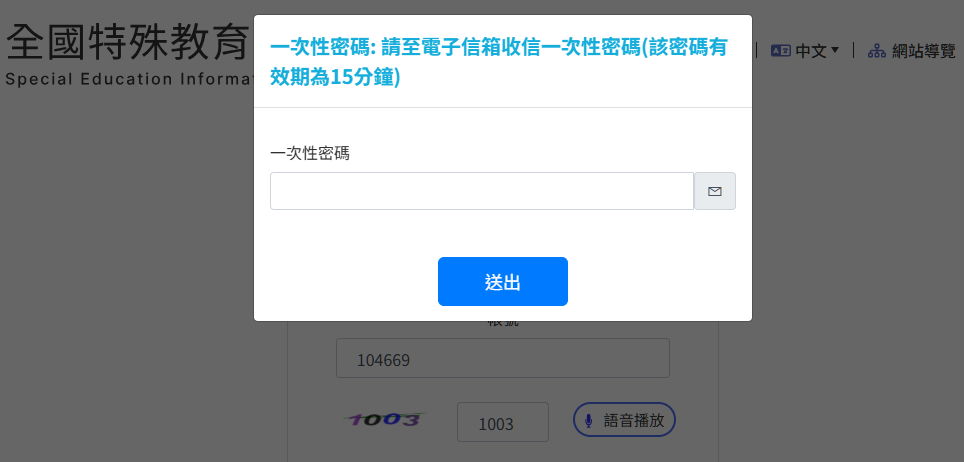 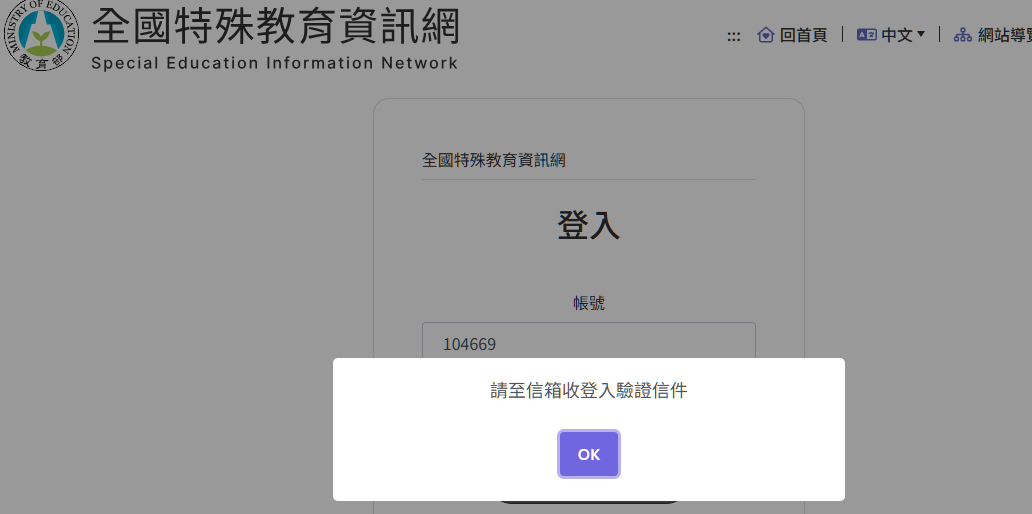 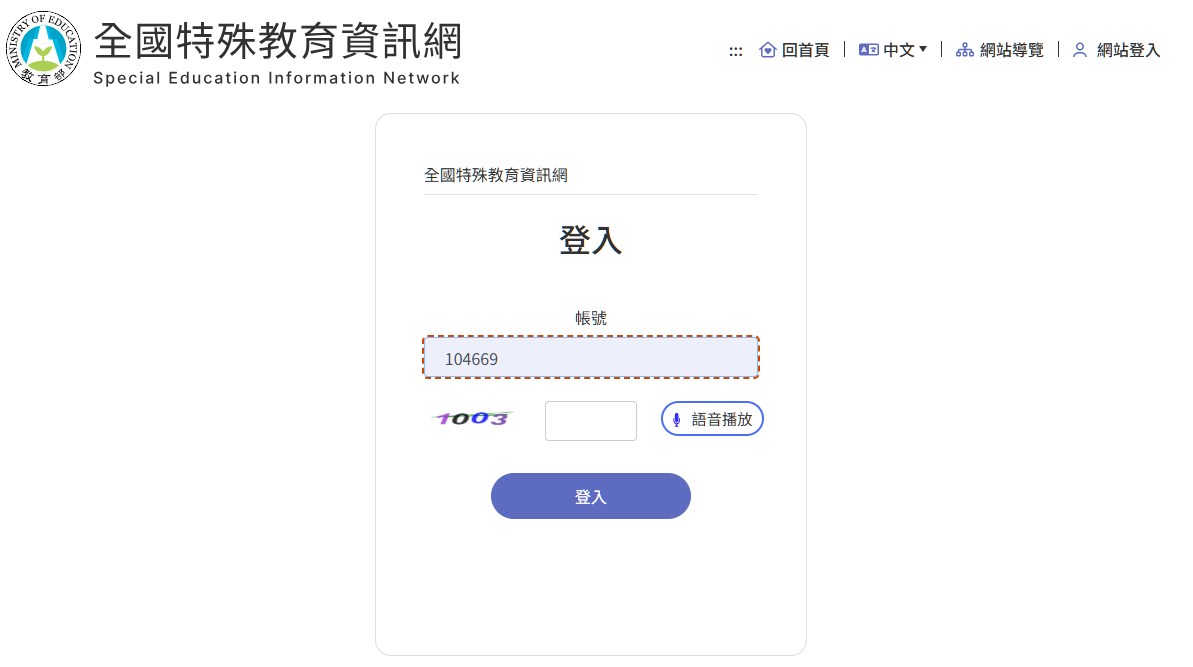 104***
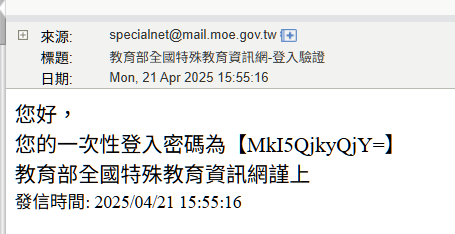 公務信箱
重要網頁_全國教育資訊網-查詢研習
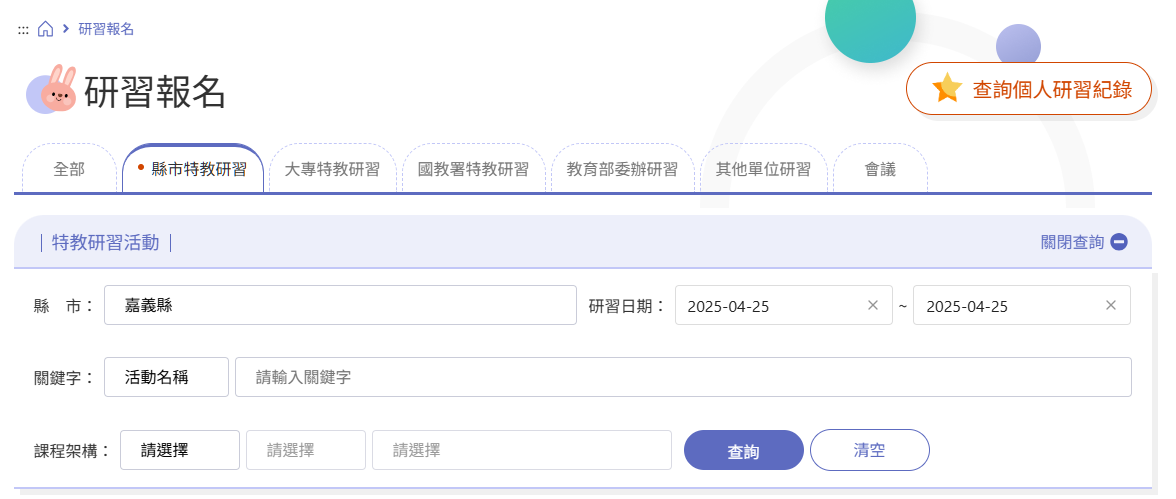 重要網頁_特教通報網
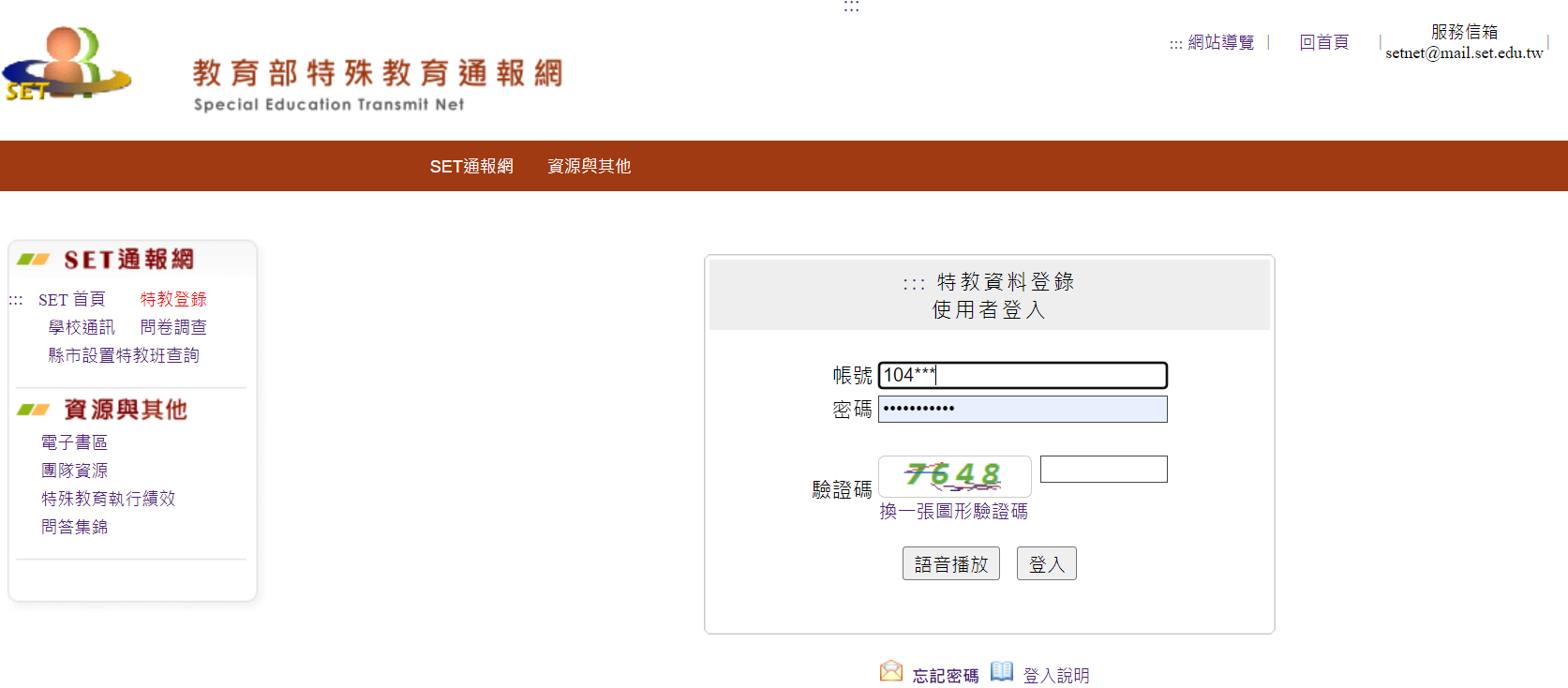 學校特教學生的資料提報心評申請
申請相關專業團隊、
助理員、有聲書
填寫檢核表，都在這裡
近期重要工作時程
開IEP檢討會與擬定會議，確認開課與支持服務
到嘉義縣特教資訊網做需求填報(LINE群組筆記本有流程)
開特推會審議學生需求與開課規劃
                                           (附件：個人需求表)
課發會與課程計畫要加入特教學生部分
6/2-6/6上傳(1)彈性課程計畫(特需領域)
                             (2)節數一覽表
6/30-7/4上傳部定課程調整計畫
視障學生用書申請(6/1-6/20)
 轉銜(幼小/升國中)<通知巡輔教師一起>
開特推會前先做<需求填報>才能產生個人需求表，作為特推會審查學生需求與開課規劃議案的附件
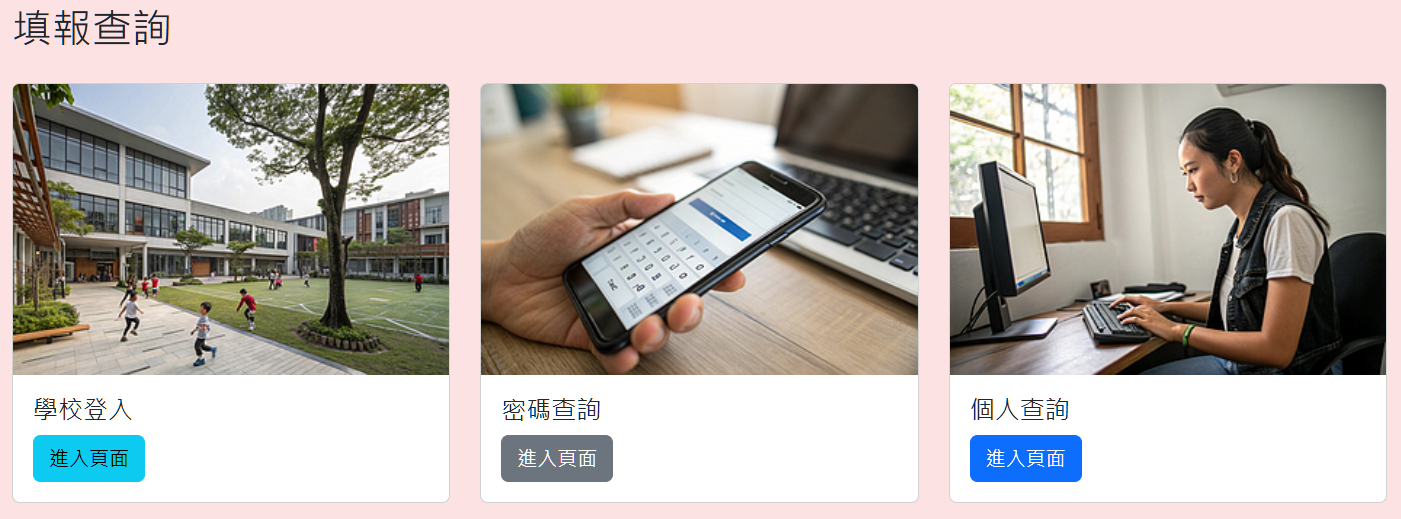 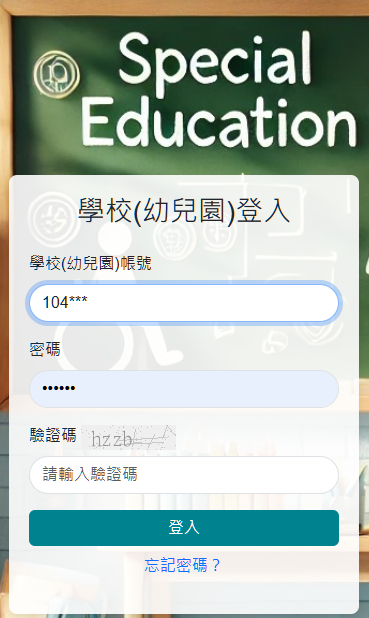 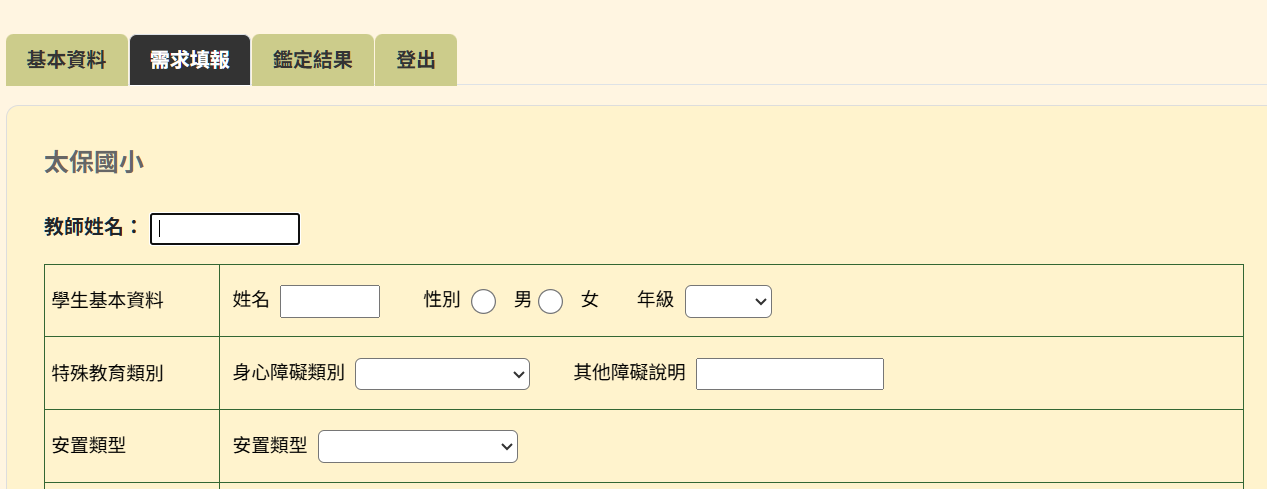 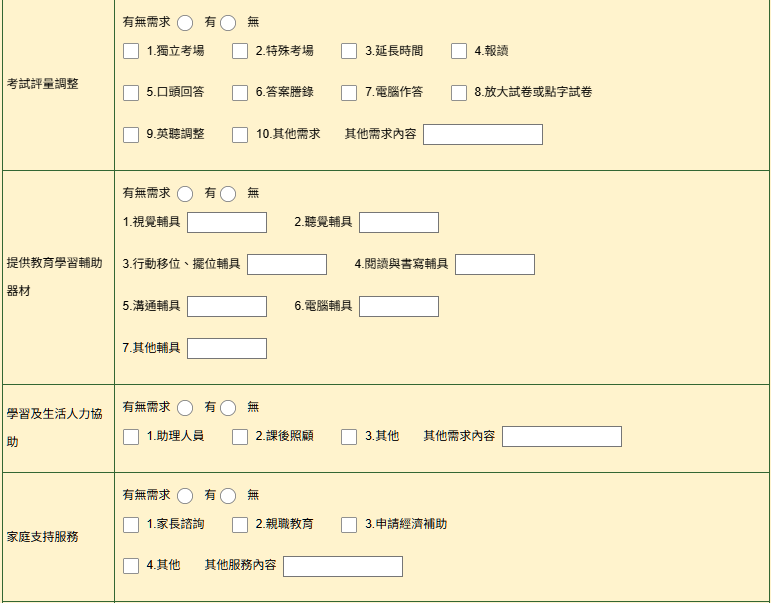 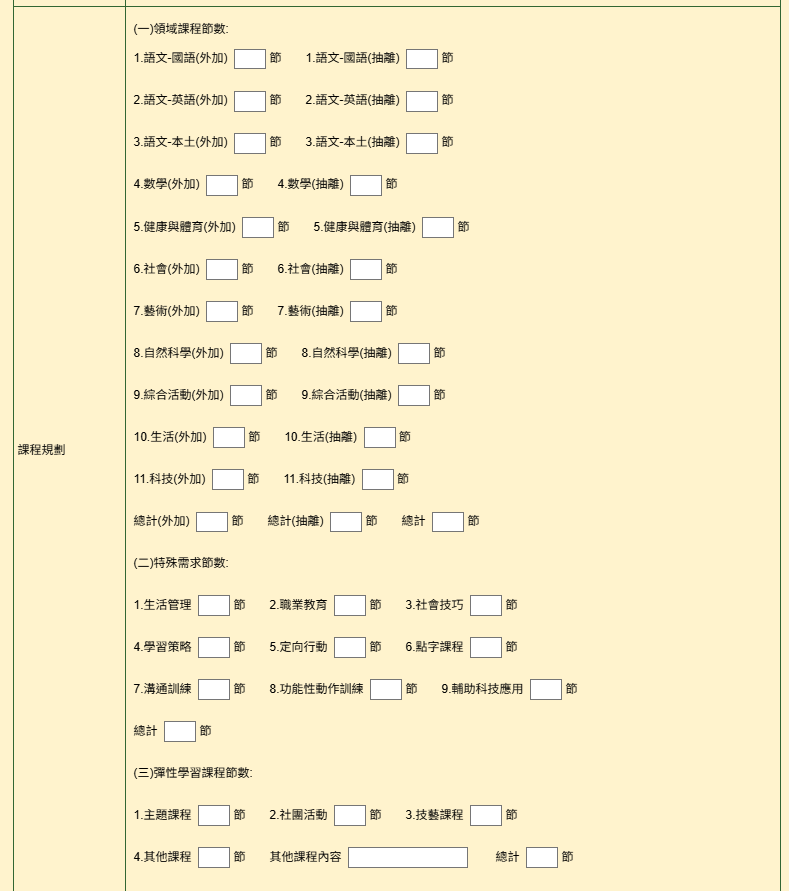 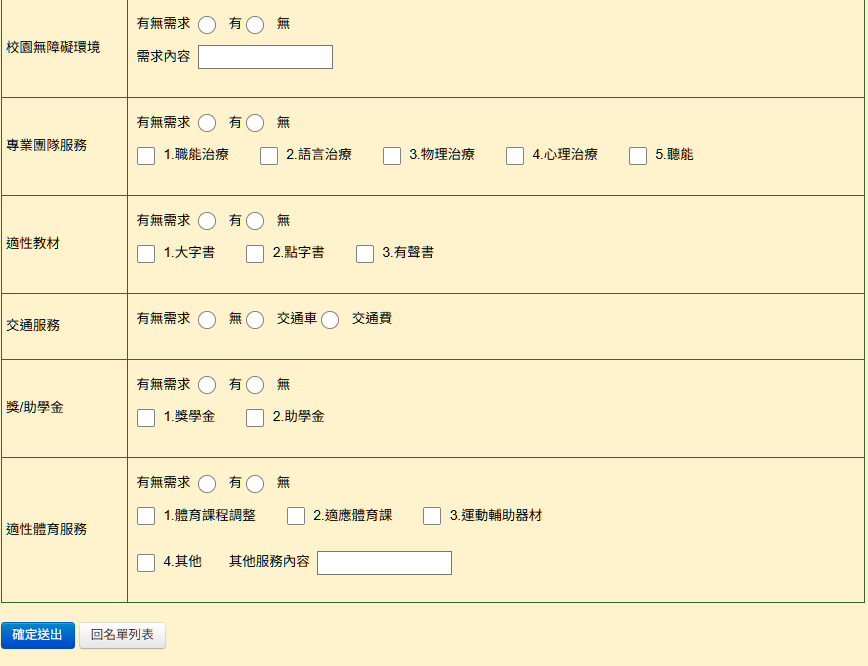 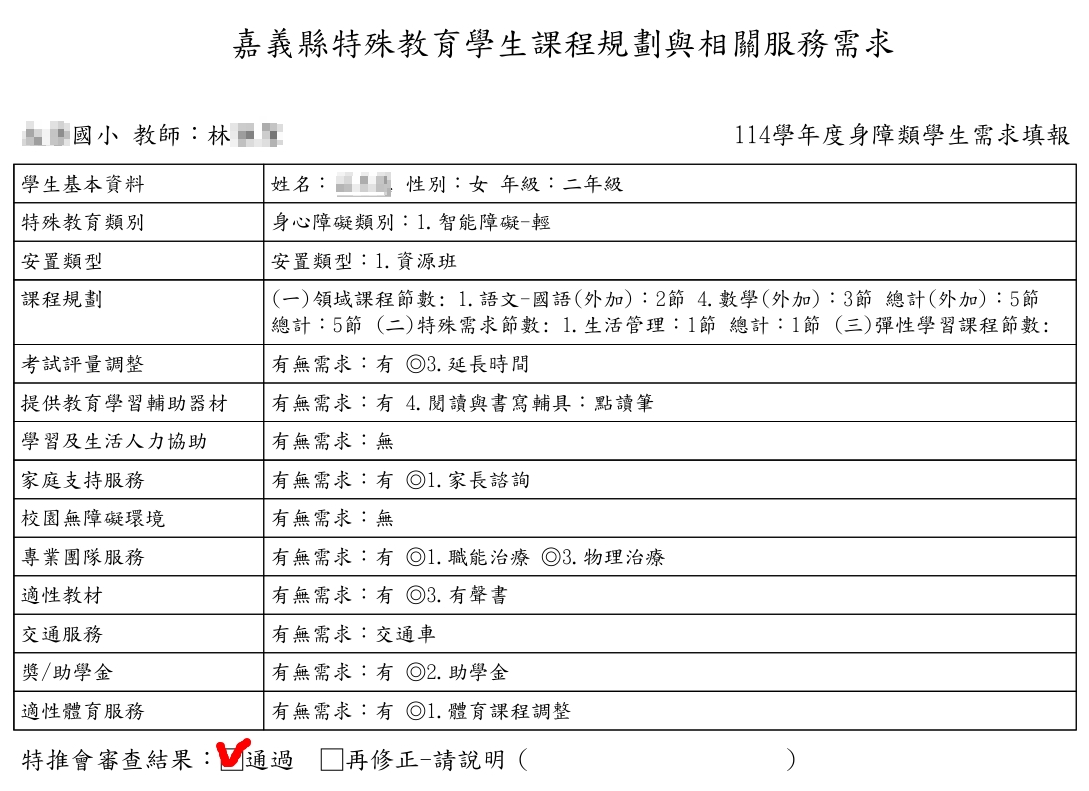 特推會附件
特教重要會議
特推會：每學期期初、期末各一次，一年至少四次。
IEP會議：
(一)舊生：每學期末開檢討暨擬定會議。
(二)新生：
1.派案後導師、家長、巡迴老師、行政代表開<輔導會議>協助巡迴老師規劃課程、討論支持服務以利初擬IEP。
2.9月底前作安置適切性檢討，進行第一次IEP檢討。
特教推行委員會
教育部主管之高級中等以下學校特殊教育推行委員會設置辦法112.12.20
各級學校應依本辦法另定特殊教育推行委員會實施要點，經校務會議通過後實施。(辦法不用每年都訂)
委員：一年一聘，單一性別不少於1/3。家長代表、學生代表均需要。
會議：每學期期初、期末各召開會議一次，必要時得召開臨時會。(一年至少4次會議)
召集人(校長)主持， 不克出席由委員互推一人主持
會議內容應作成書面紀錄後留存備查
議案若需表決，需有二分之一以上委員出席且過半數同意方得決議，同票時由會議主席逕行裁決。
特教推行委員會組成成員
主任委員一人-校長
執行秘書-校長指定特殊教育業務主管
委員-1.各處室主任  
         2.普通班教師代表 
         3.特殊教育教師代表
         4.特殊教育學生家長代表等
具有身心障礙學生家長代表及特殊教育專長人員各一名
單一性別人數不得少於三分之一。
必要時得邀請專家學者或相關專業人員列席
未設特殊教育班級且該校無特殊教育專長人員之學校，得邀請本縣特殊教育巡迴輔導教師或鄰近學校特殊教育教師擔任委員。
特教推行委員會任務      1/2
特教推行委員會任務      2/2
特教宣導~三月函文各校申請
特教宣導的目的：
瞭解特殊教育學生會面臨到的問題，以及能夠如何協助特殊教育學生。
特教宣導的對象：
1.普通生：
全校性特教宣導、環境佈置、體驗活動
2.教師：特教知能研習、會議
3.家長：親師座談會、學校文宣資料
巡迴輔導授課節數與排課
嘉義縣特殊教育巡迴輔導要點(109.01)

四、巡迴輔導以每週一至二次為原則。但可視學生需求彈性調整服務方式 （包含直接服務與間接服務）
五、巡迴輔導課程規劃以特殊需求領域、學習上有重大困難學科、情緒及行為問題輔導為主，可視學生需求適當調整，部分專業科目應以原學校可提供協助為主。
排課注意事項
一、同校有數名巡迴輔導學生時，應考量以
       小組排課。
二、特需領域課程是特教學生重要學習內容。
        同年段學生應採小組課程。
三、巡迴輔導學生均為外加式課程，晨光時間、
       校訂課程時間均可排課。
四、星期五下午是本縣特教教師不排課時間，
       特教研習均於此時間辦理。
五、申請巡迴輔導學校應提供適合學習上課場所
檢核表_嘉義縣特教資訊網(行政)可下載
每學年六月-七月需填寫之檢核表：
轉銜檢核表(六月)
家庭支持檢核表(六月)
特教檢核表(7/15前完成，逾期無法補)
特教檢核表-7/15前填完
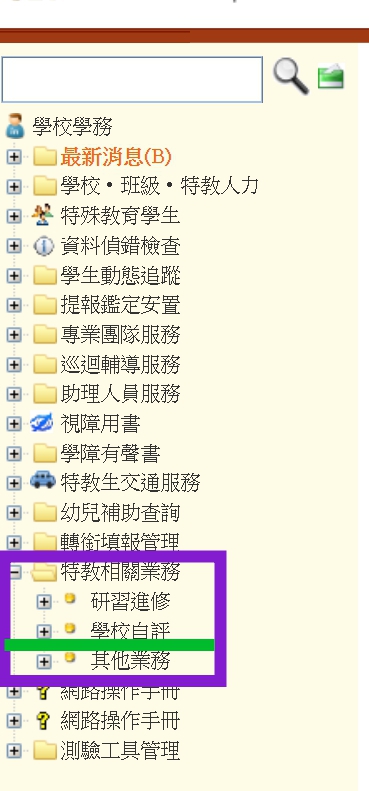 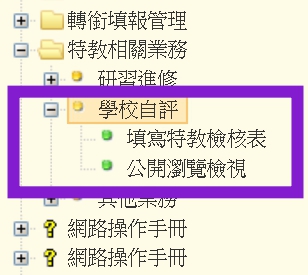 特教檢核表-7/15前填完
特教業務承辦人，學期末一定要上特教通報網填寫
7/15關閉後就無法補填了。
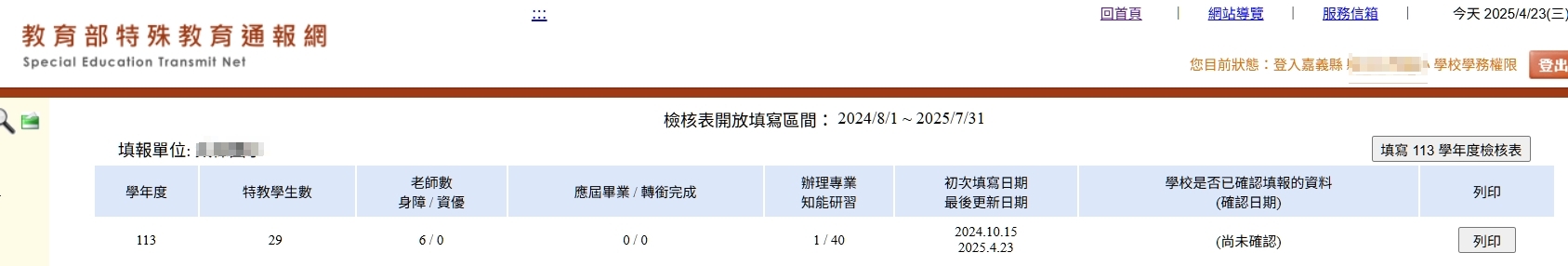